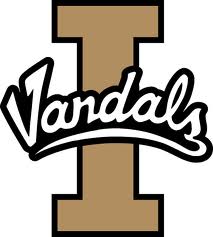 Solid Modeling at the University of Idaho Mechanical Engineering Department
By: 
David Eld
Jon Teske
Nathan Petersen
Theo White
Mindworks Website
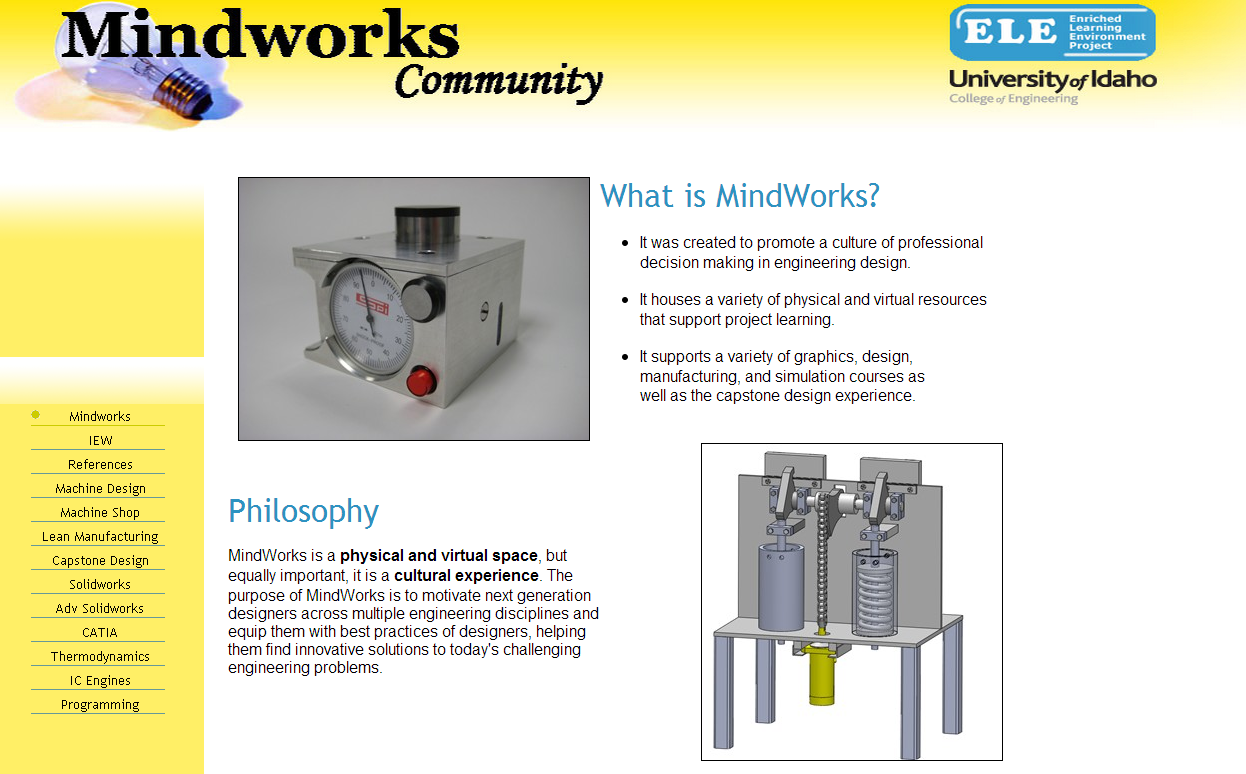 ME 301: Computer Aided Design Methods
This is our standard Mechanical Engineering CAD Class
This course culminates with a large final project.
By the end of the course students are ready to take the CSWA.
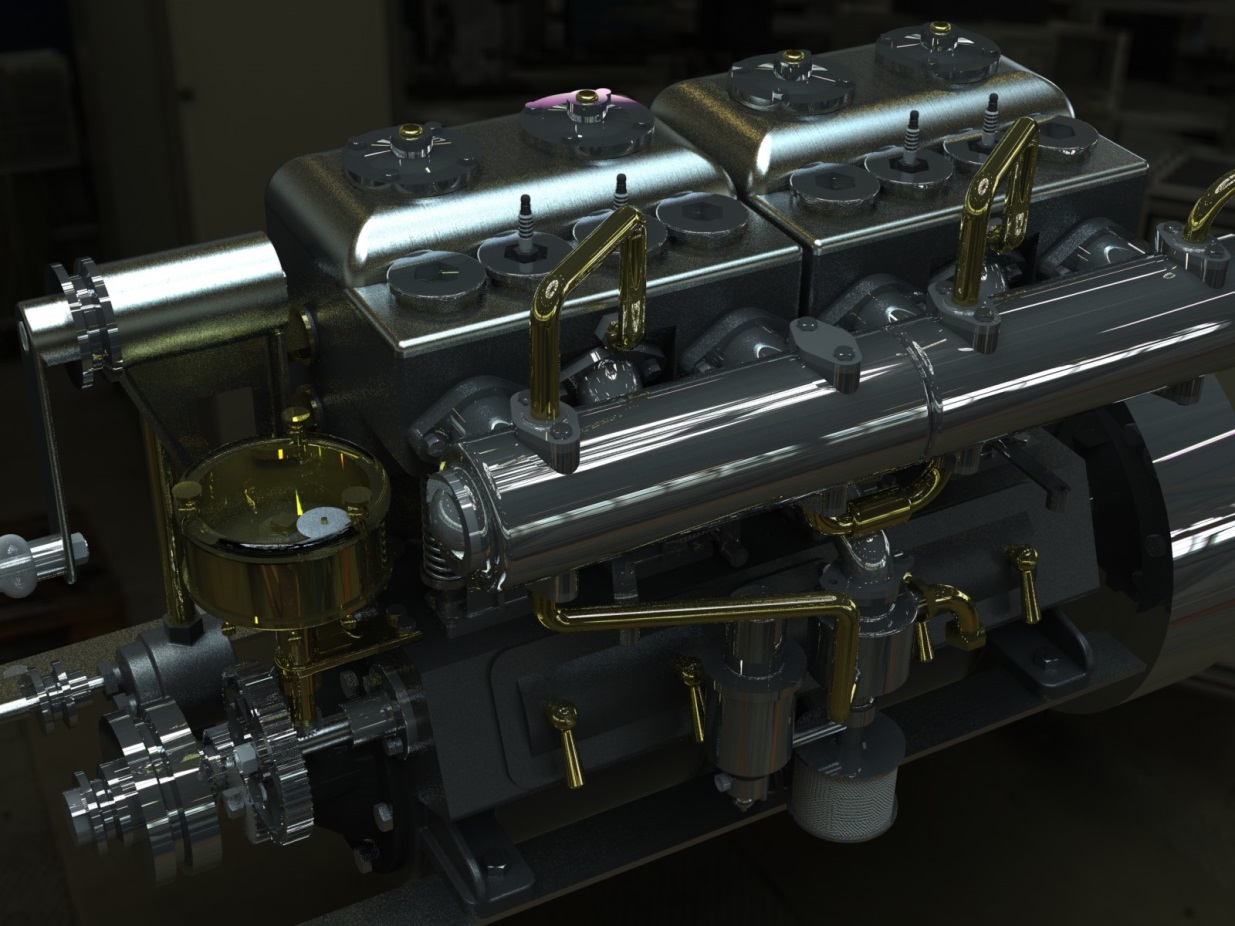 1920’s Marine Engine
Fully Rendered in SolidWorks
ME 404: Advanced SolidWorks
Solid Modeling, Simulation, and Manufacturing Capstone
This is a first time offering for this course.
This class builds off of the ME 301 course.
It has three main emphases:
Solid modeling (certifications)
Simulation (FEA, CFD and Heat Transfer, Dynamics)
Manufacturing
Finite Element Analysis
Determining the stresses on the inner and outer surfaces of a C-clamp
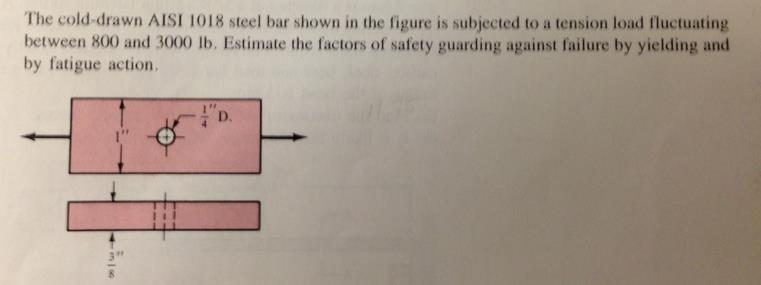 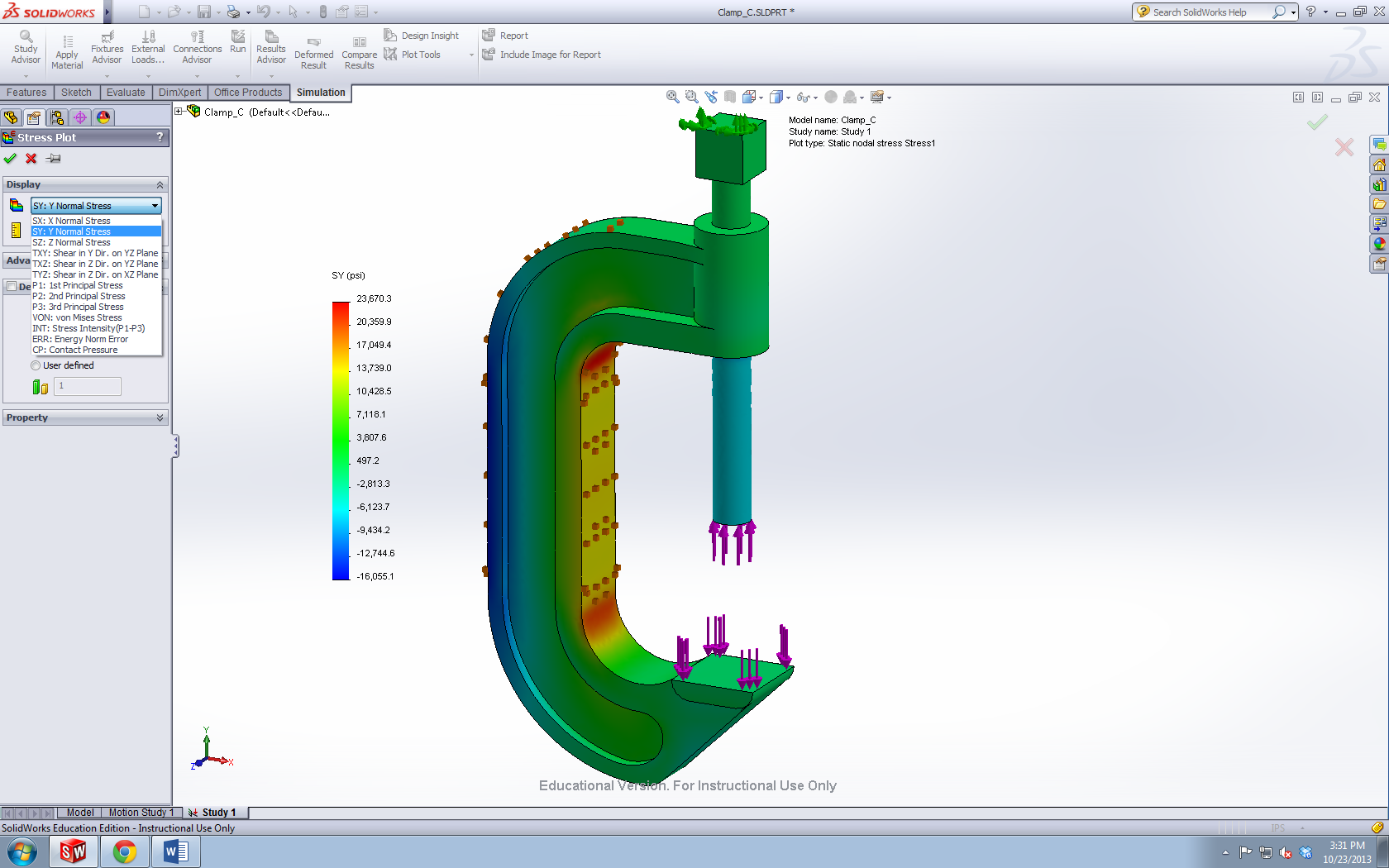 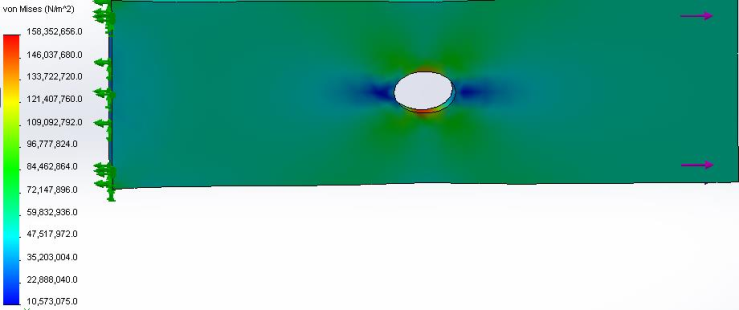 Stress in a plate
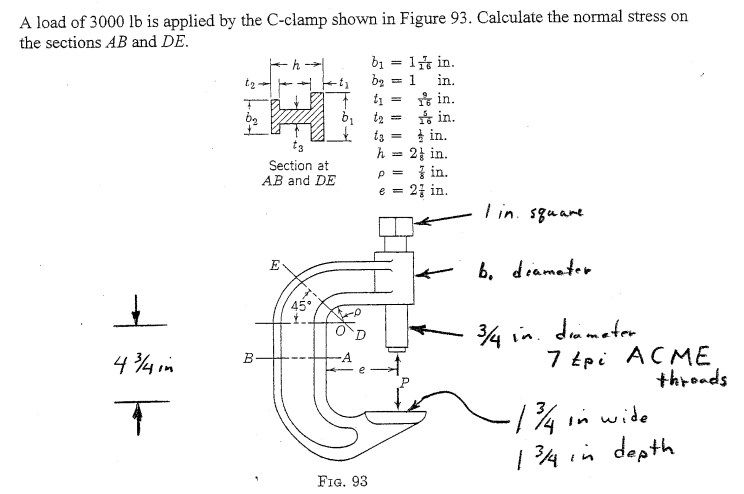 Fatigue of a notched part
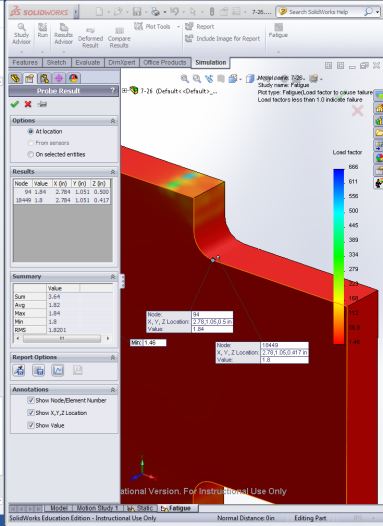 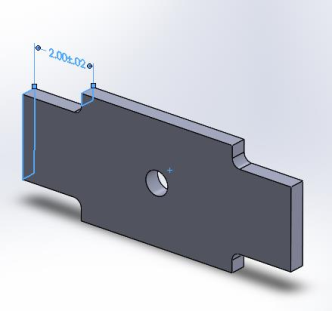 Computational Fluid Dynamics
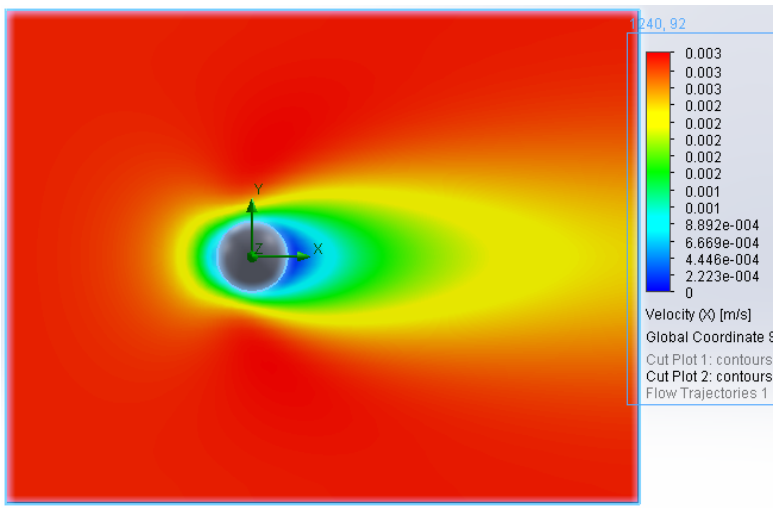 Modeling the Drag Coefficient of a Sphere
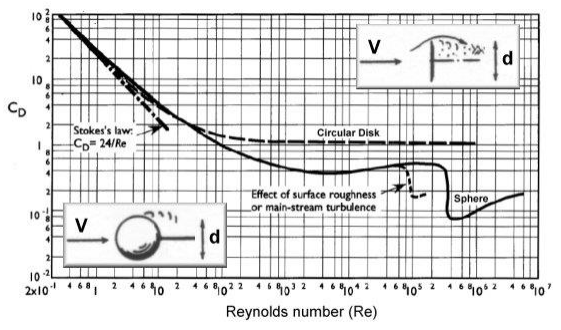 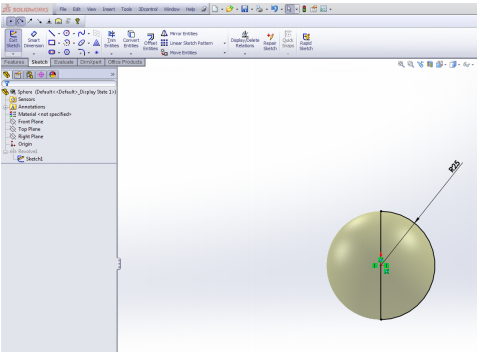 Heat Transfer
Flat Plate Heat Conduction
Heat Transfer in a Fin
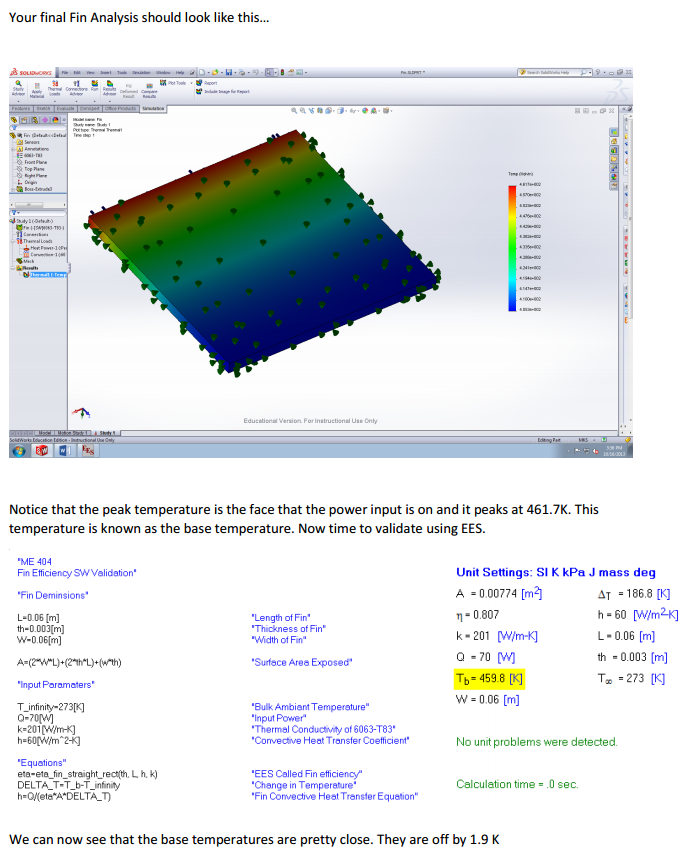 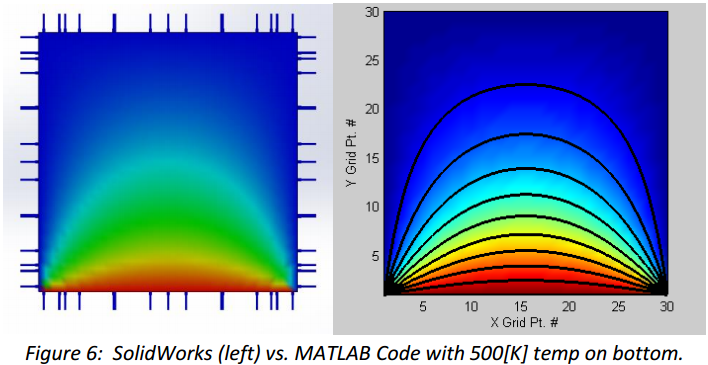 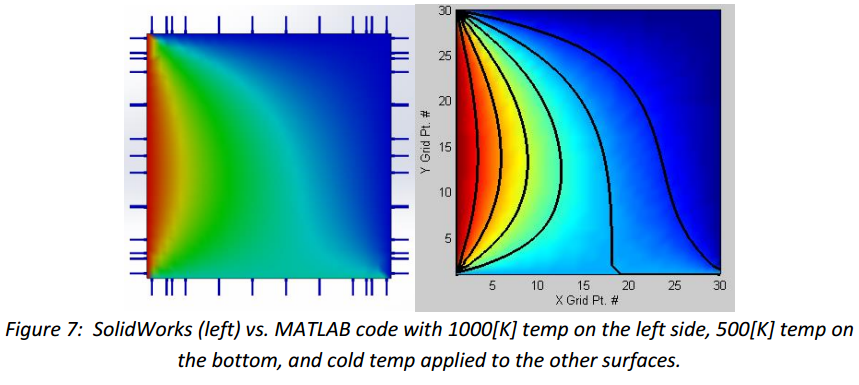 Dynamic Simulation
4-Bar Linkage Assembly
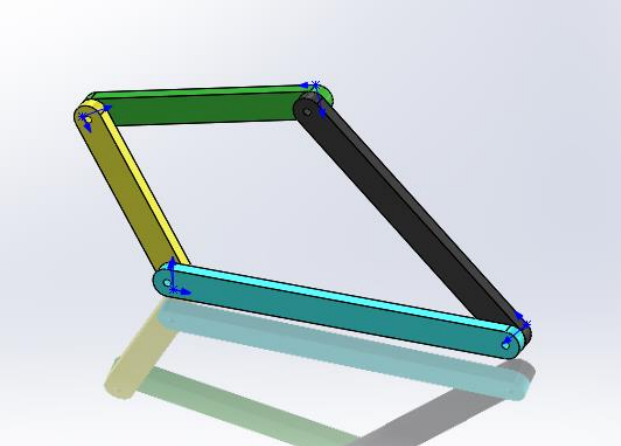 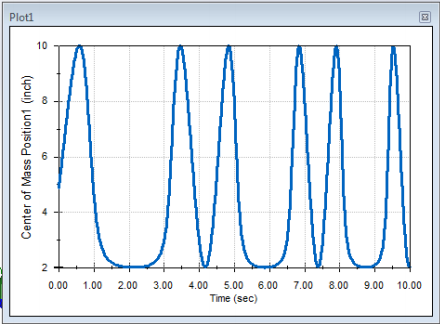 Spring-Mass-Damper System
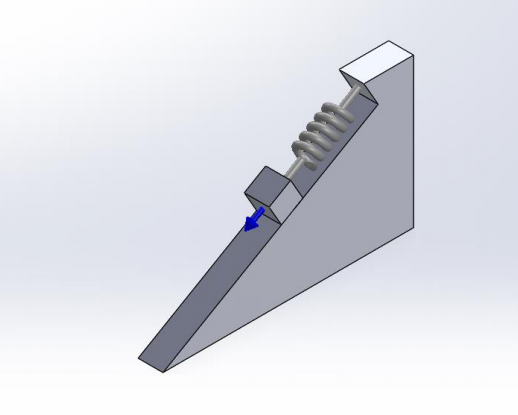 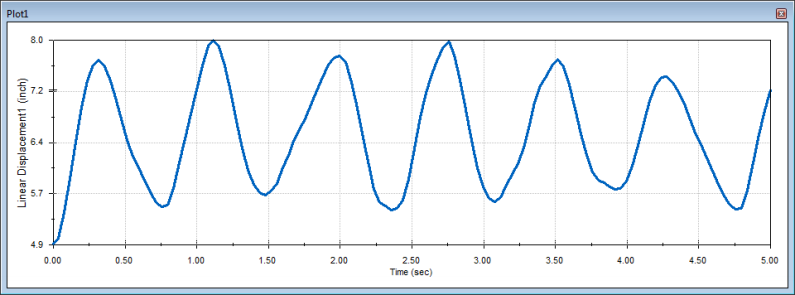 Dynamic Simulation
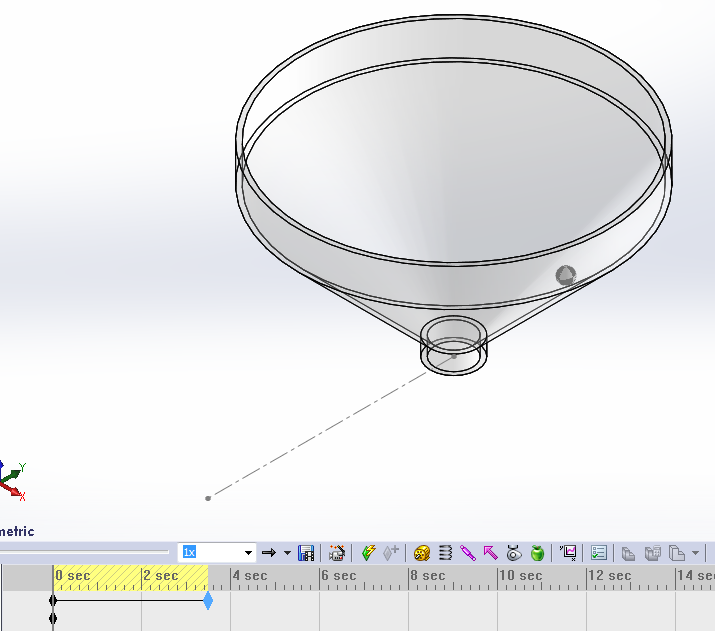 Ball and Funnel Motion Simulation 
3-D plot of the ball’s bath created in Matlab using SolidWorks data
Microbaja RC Car Suspension Analysis
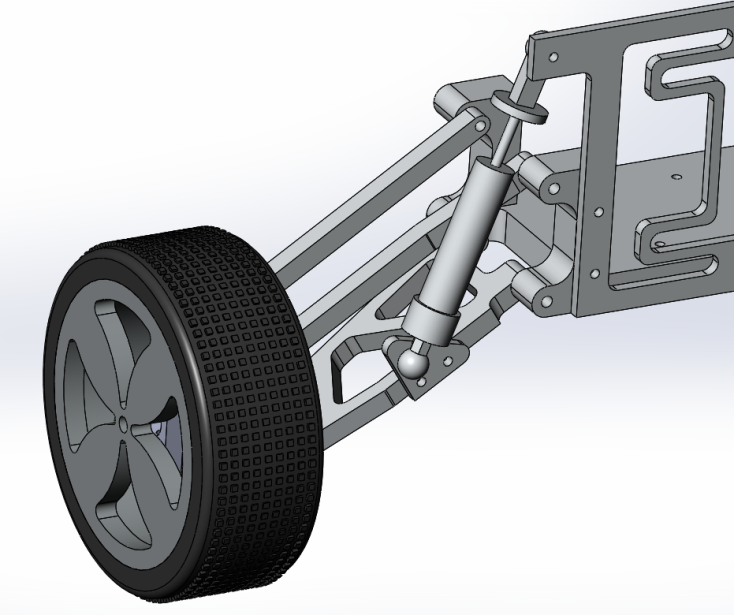 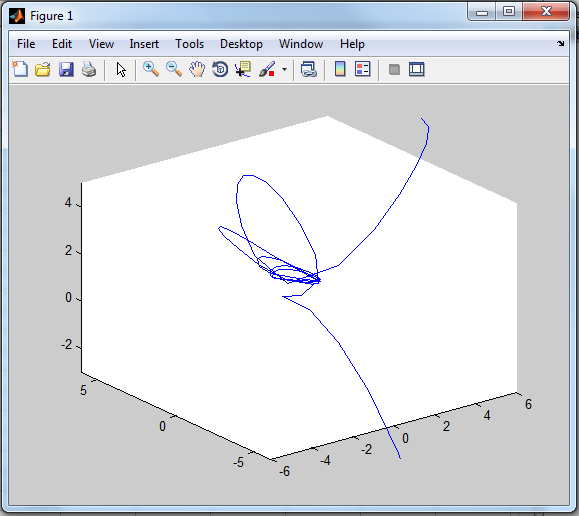 From Model to Reality
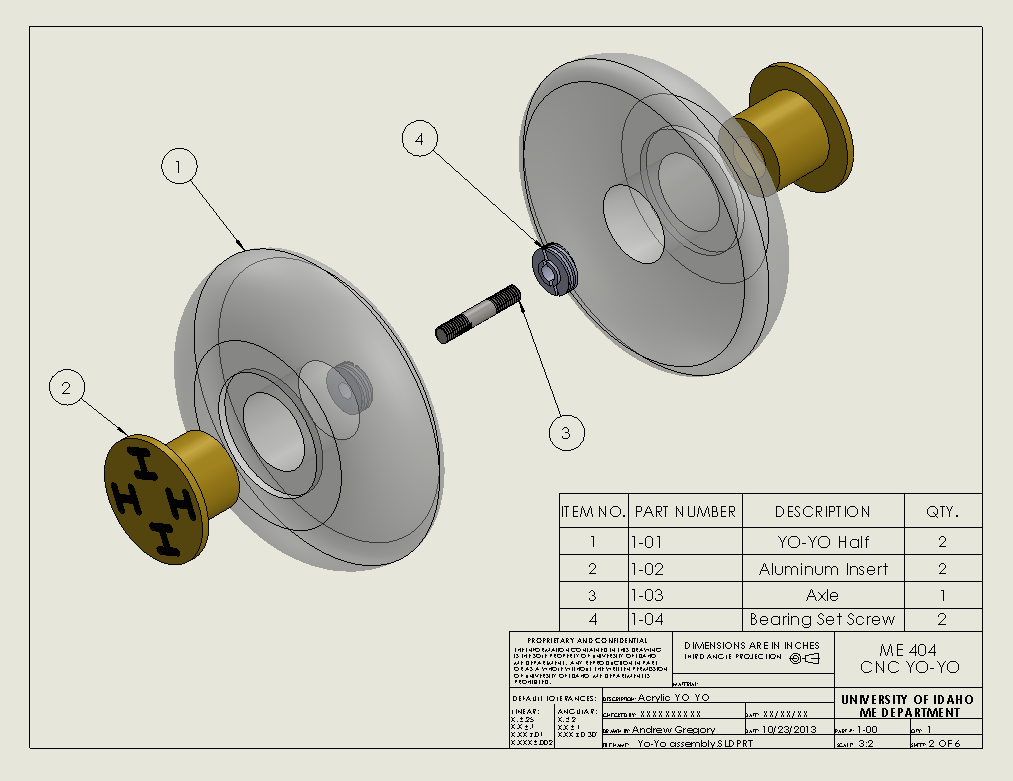 Fully Rendered SolidWorks Model
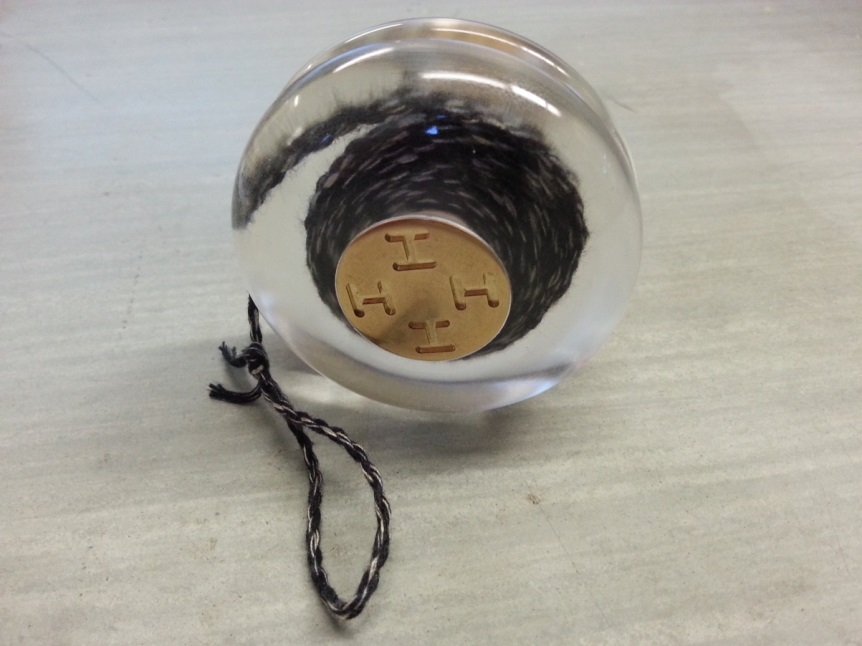 Exploded View Drawing of Complete Yo-Yo Assembly
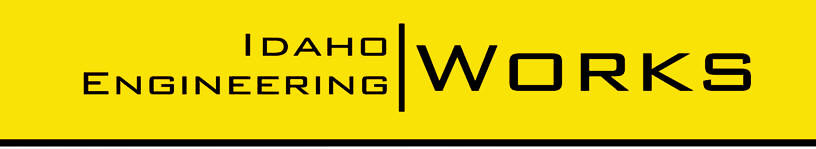 Final Product
Working on the Lathe
This project involved:
Designing a Yo-Yo in SolidWorks
Create a manufacturing plan for the shop
Building it from stock on the manual lathe
Testing the final product
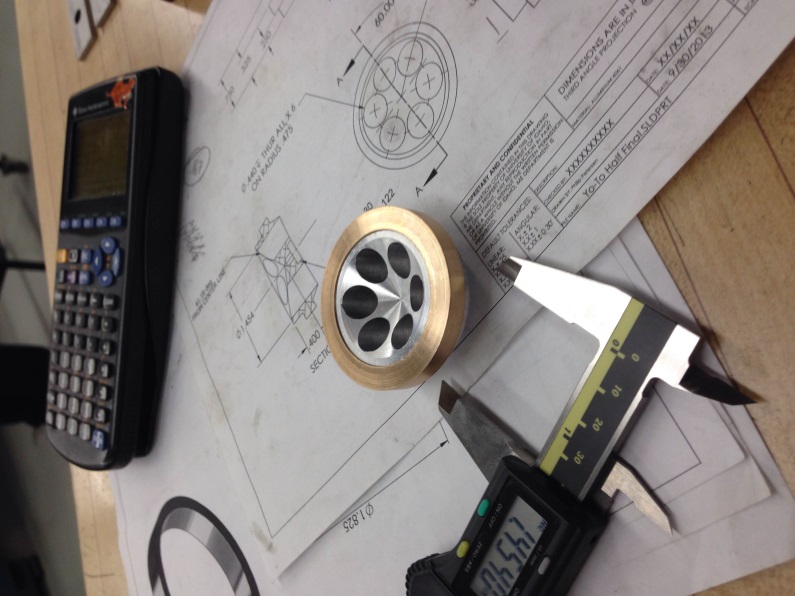 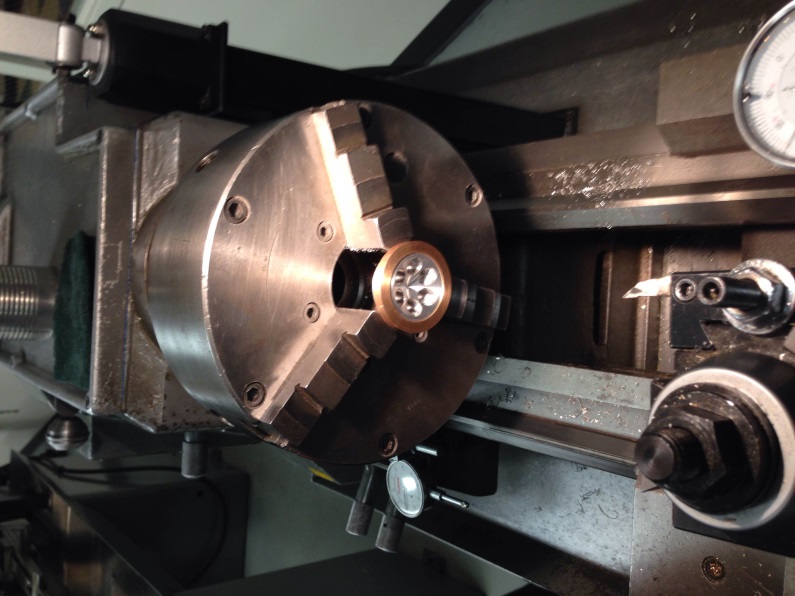 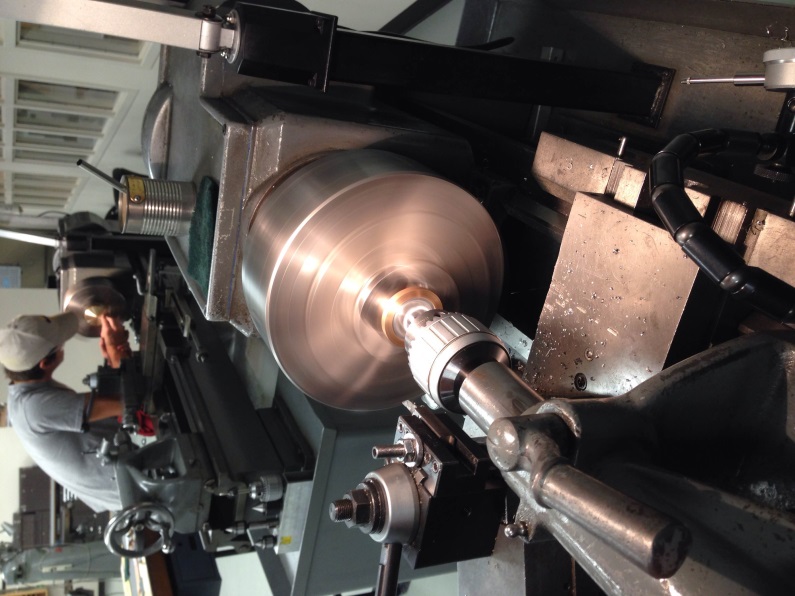 The Final Product
After the Final Pass
Making the Final Cuts
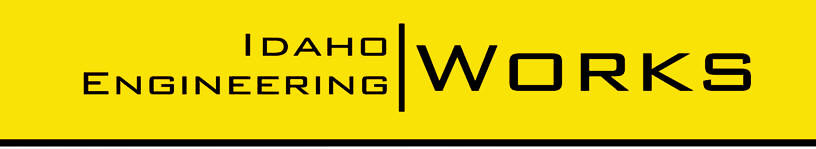 SolidWorks CSWA and CSWP
Preparation for Exam
Solid Professor Videos* Assigning Material Properties* Changing Unit Systems* Defining Dimensions* Using Equations* Modeling Parts* Modeling Assemblies* Finding Mass & Center of Mass* SW Drawing Types
2013 CSWA Prep Course
CSWA Practice Exam
2013 CSWP/CSWE Prep Course 
CSWP Practice Exam
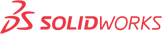 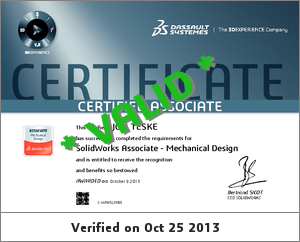 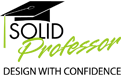